nadrealizam i film; nadrealizam i odevanje/moda
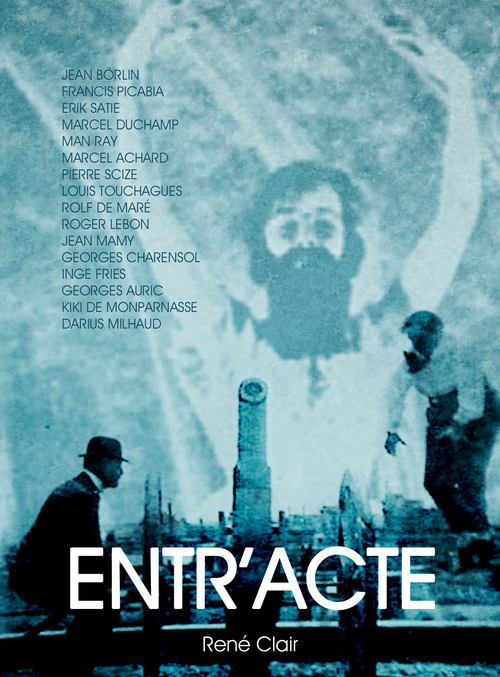 o nadrealističkom filmu pogledati na:
https://www.youtube.com/watch?v=369IEhNjVXM

i pročitati na:
https://filmska.lzmk.hr/natuknica.aspx?id=3665
Rene Kler Međučin (Entr’acte), 1924
Film dostupan na: https://www.youtube.com/watch?v=2kGOIysVl8I
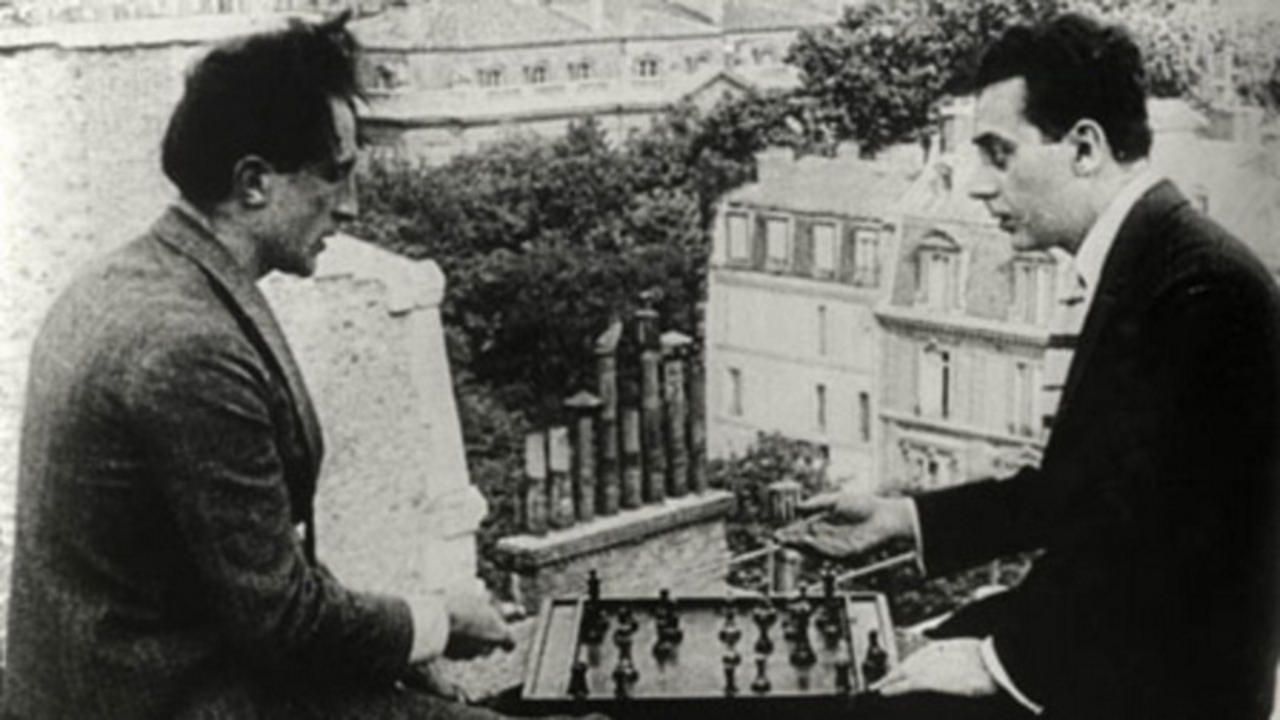 Marsel Dišan i Man Rej, kadar iz filma Rene Klera Međučin (Entr’acte), 1924
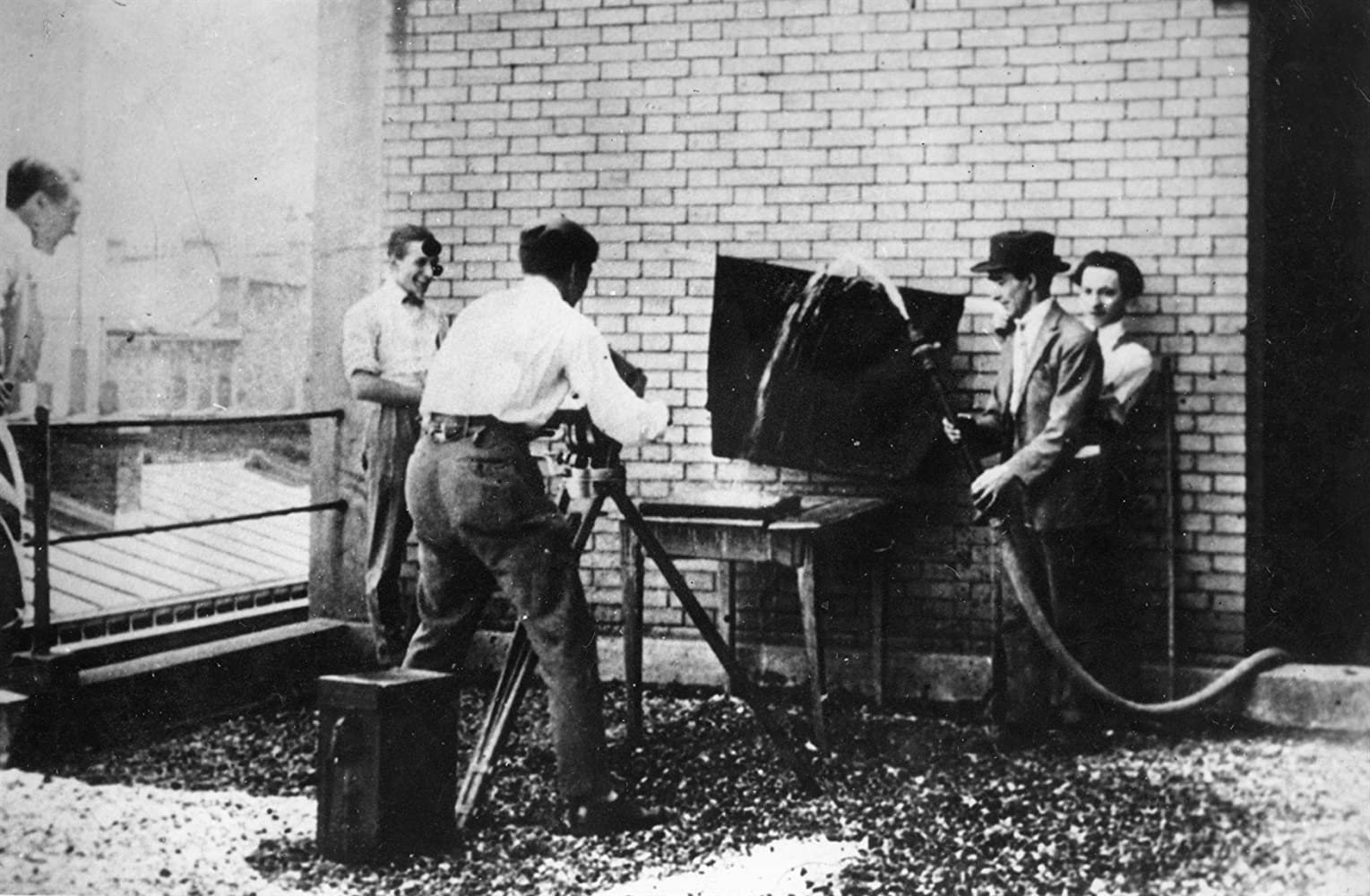 kadar iz filma Rene Klera Međučin (Entr’acte), 1924
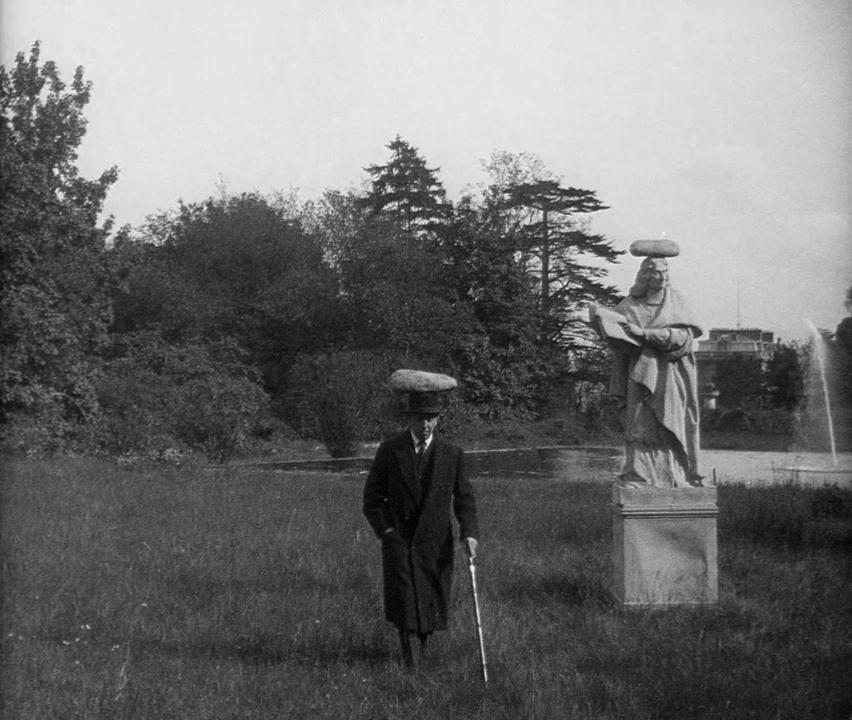 Zlatno doba (L'Age d'Or), 1930, režija: Luis Bunjuel, scenario: Luis Bunjuel i Salvador Dali  
film dostupan na: https://www.dailymotion.com/video/x2164hu
Luis Bunuel, 1928, Andaluzijski pas, scenario Dali
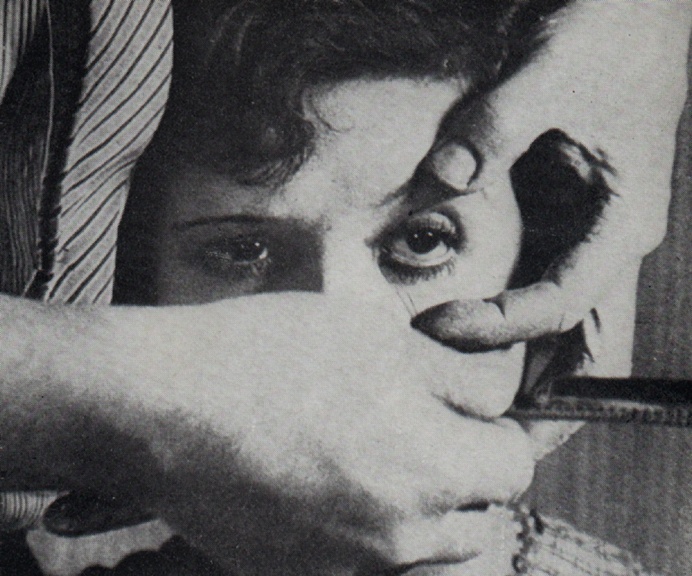 Film dostupan na: https://archive.org/details/LuisBunuelUnChienAndalou1928YouTube
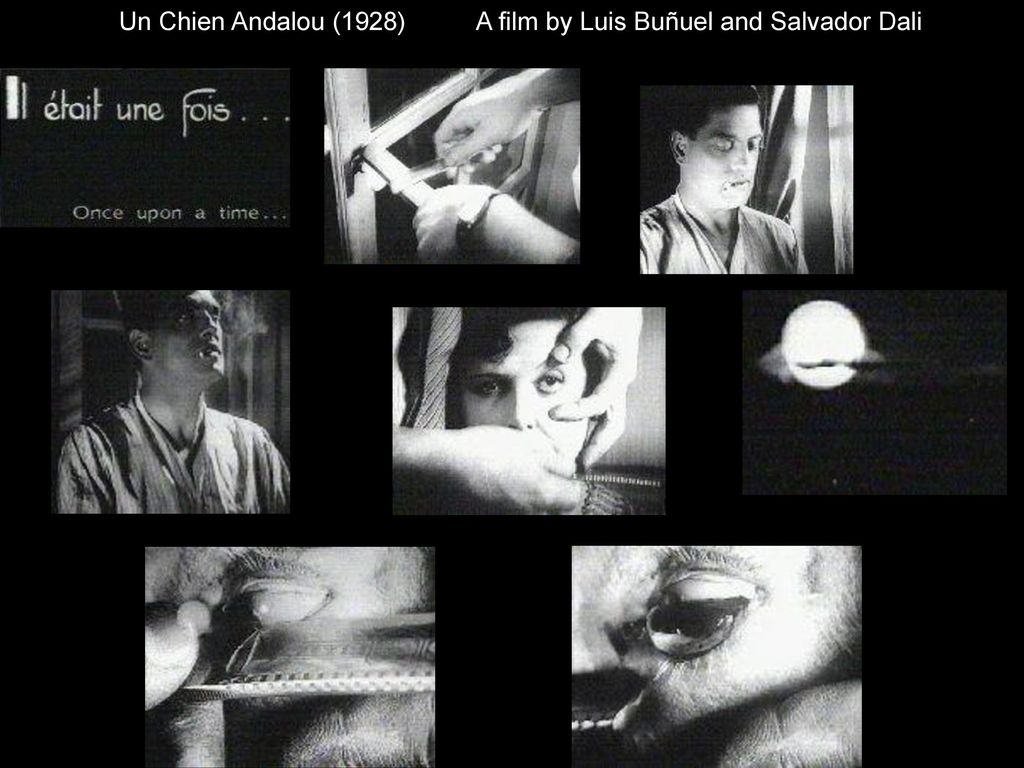 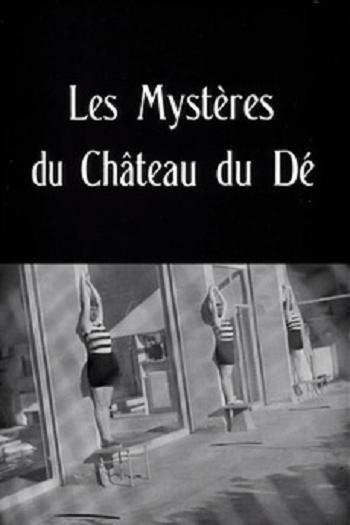 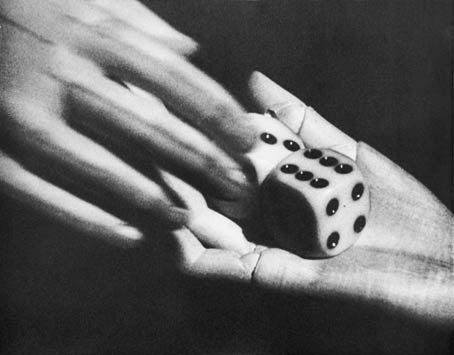 Man Ray (1929) – Misterije dvorca Kocke ("Les Mystères du Château du Dé" [The Mysteries of the Chateau of Dice]

dostupan na: https://www.youtube.com/watch?v=V6bSygUuU9o
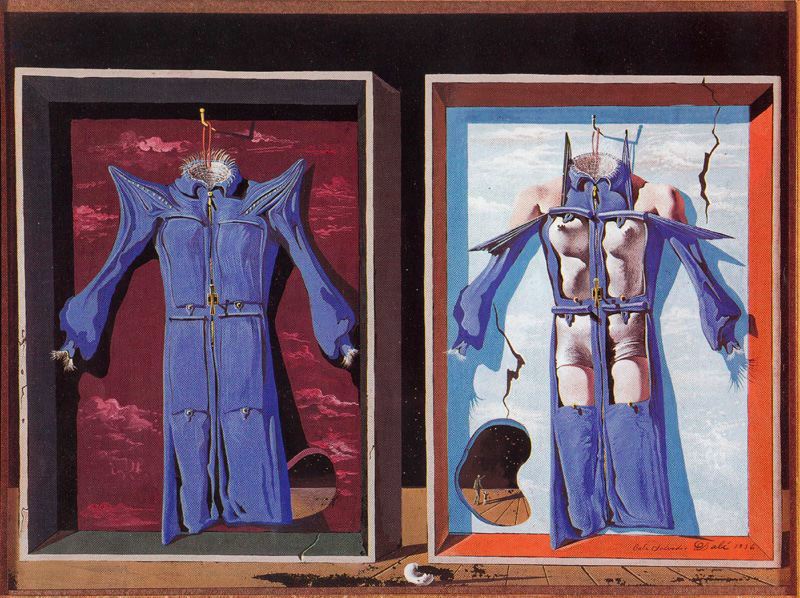 SALVADOR DALI, 
Night and Day Clothes, 1936
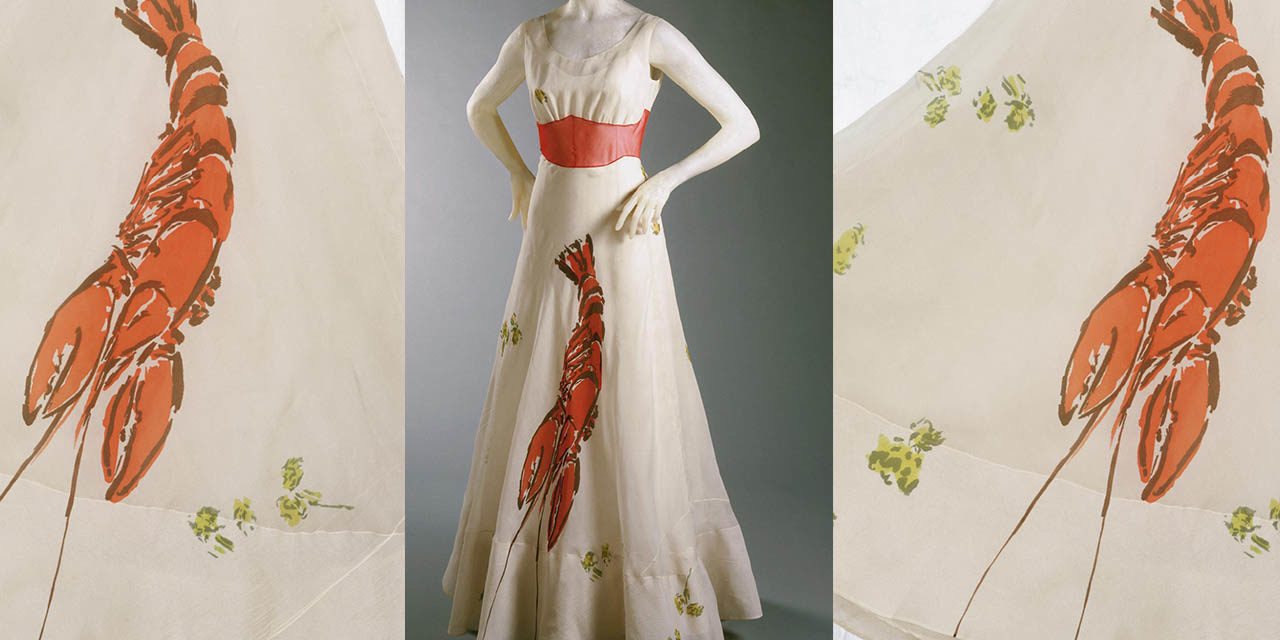 1937 – ELSA SCHIAPARELLI&SALVADOR DALI, LOBSTER DINNER DRESS
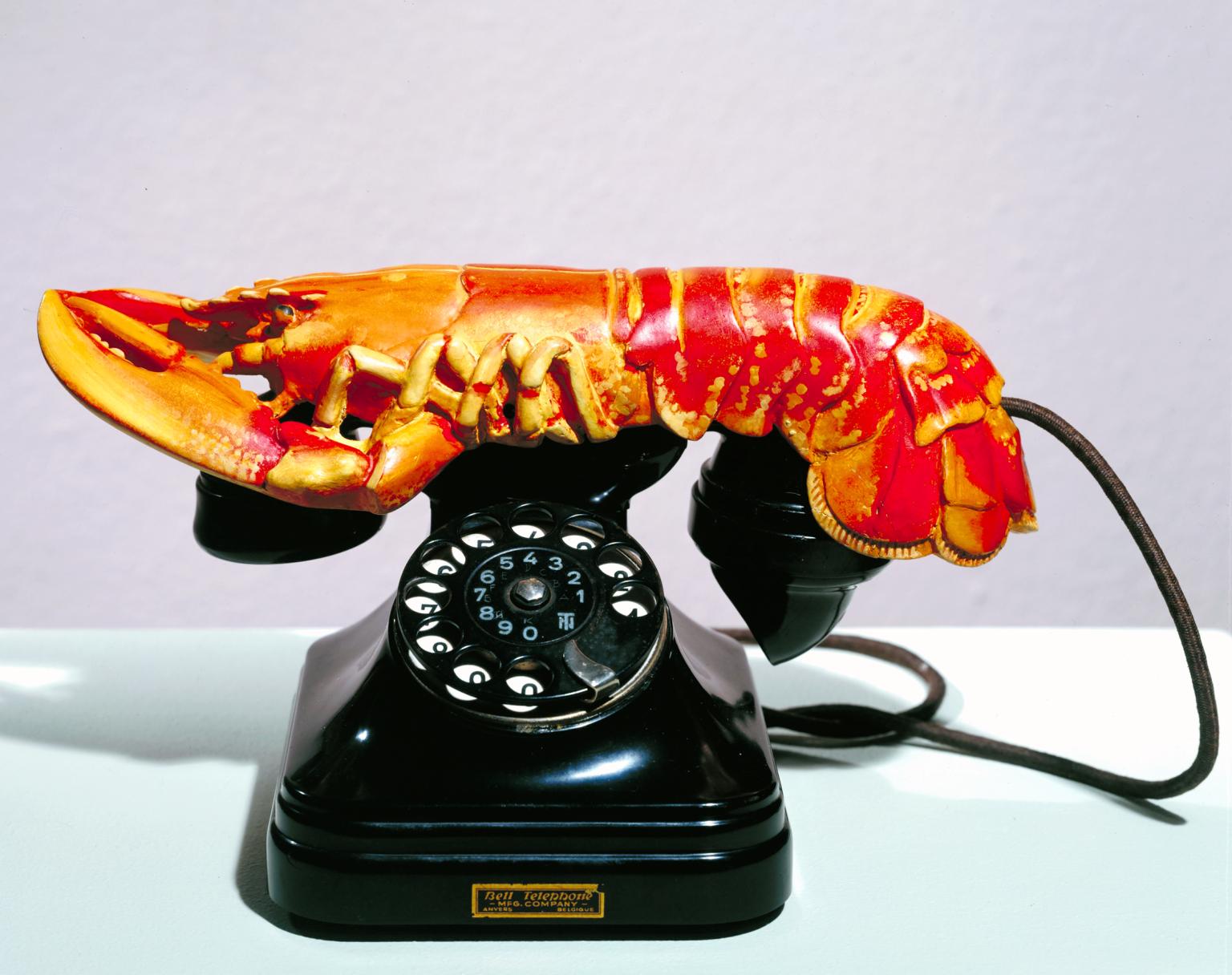 Salvador Dali, Lobster Telephone, 1936
Videti na: https://www.tate.org.uk/art/artworks/dali-lobster-telephone-t03257
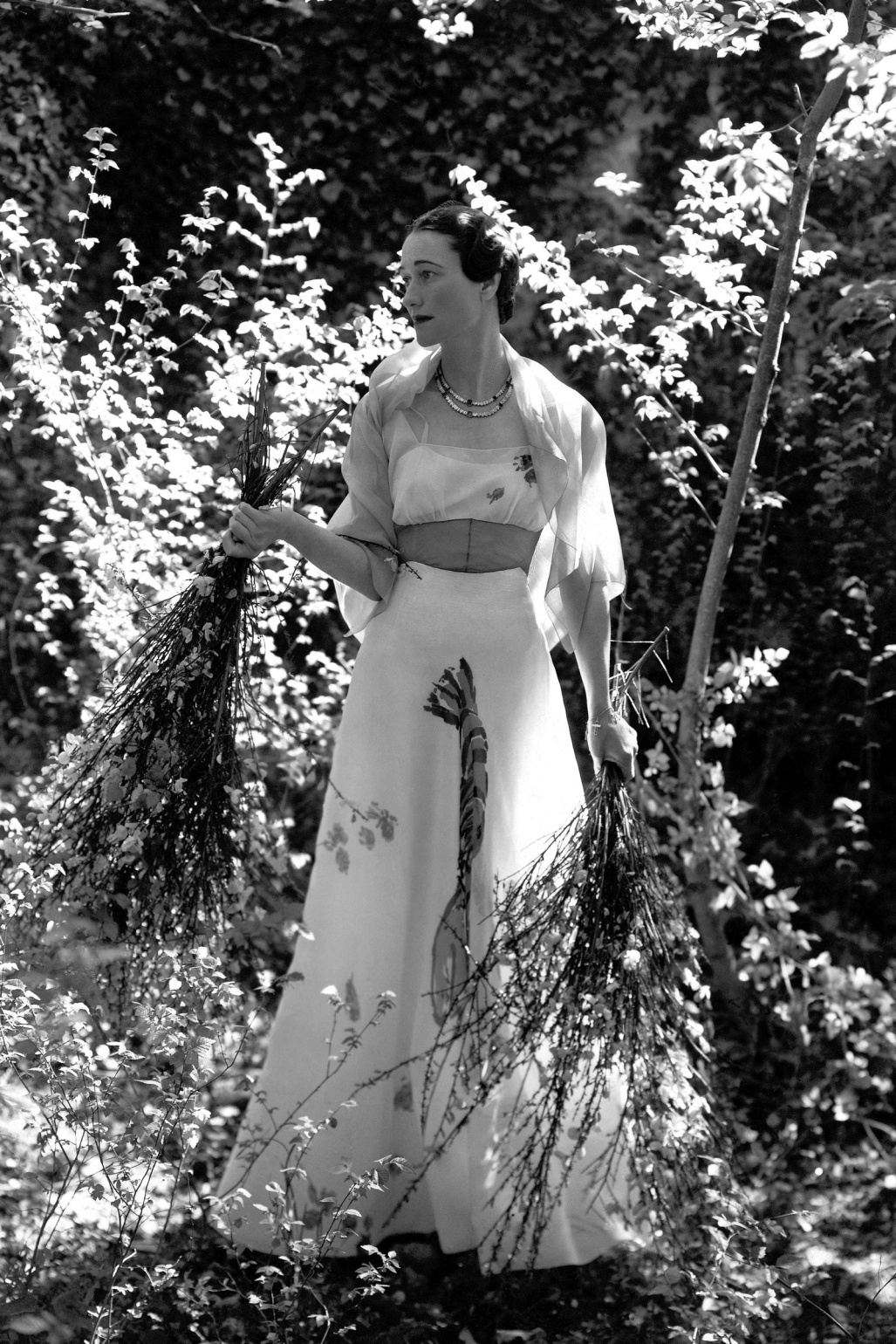 Wallis Simpson, 1937  "The Future Duchess of Windsor". Vogue (NY), Vol. 89, Iss. 11, (Jun 1, 1937): 54. , photo: Cecil Beaton
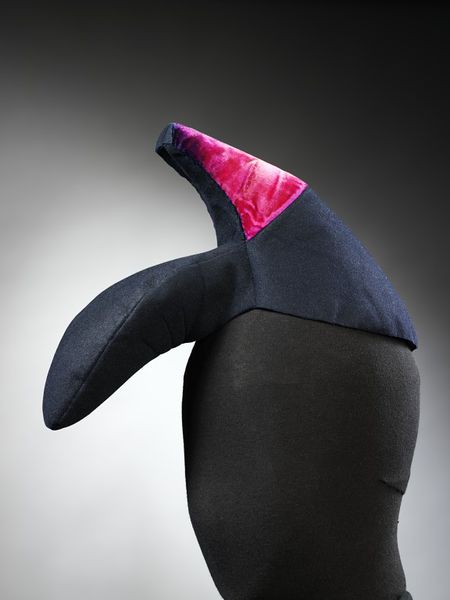 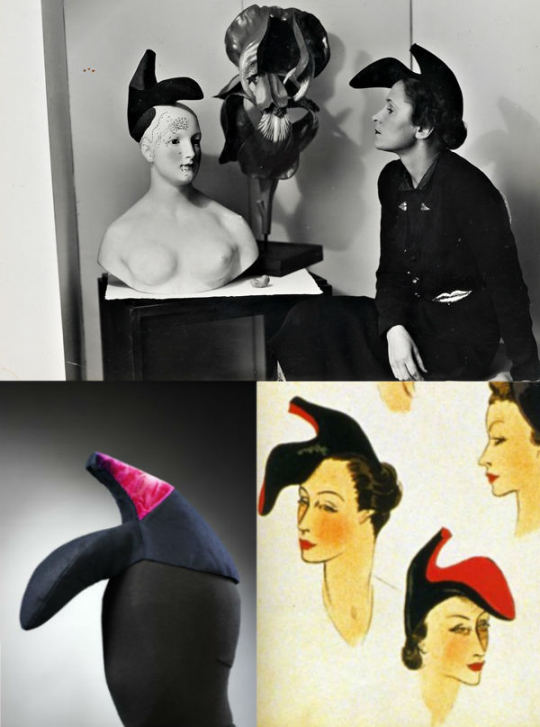 Elsa Schiaparelli, Shoe Hat, 1938-39 (prema crtežu S. Dalija)
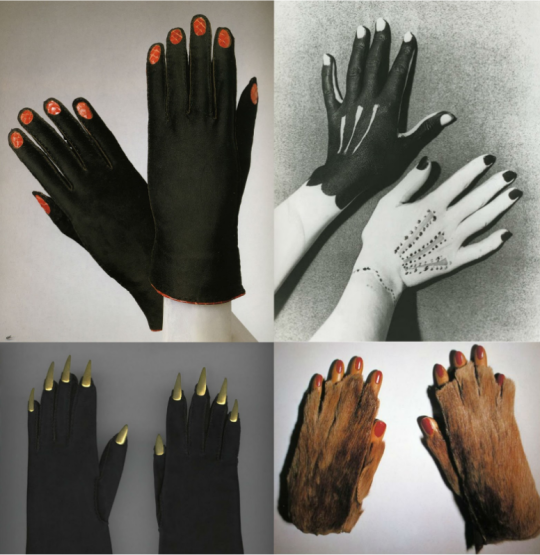 Skjapareli, Zimske ženske rukavice (zima 1936/37, gore levo). 
Skjapareli, Rukavice (oko 1936, dole levo).  
Ruke koje je islikao Pikaso, foto: Man Rej (1935, gore desno). 
Meret Openhajm, Krznene rukavice sa drvenim prstima (1936, dole desno).
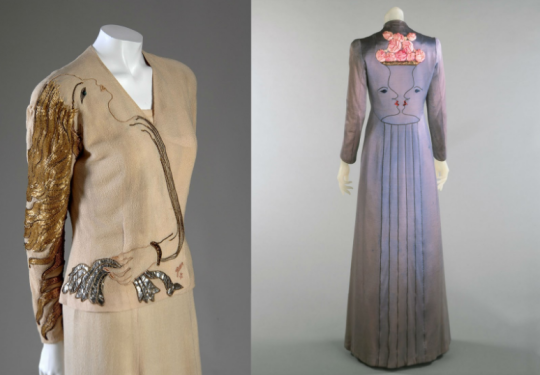 Skjapareli, Večernje toalete u saradnji sa Žanom Koktoom (jesen 1937)
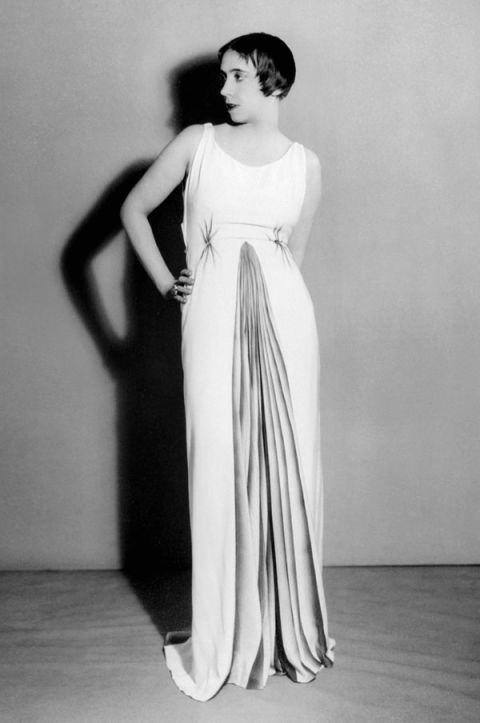 Elsa Schiaparelli in an evening dress of her own design, with painted details by Jean Dunand, photography by Man Ray, 1934
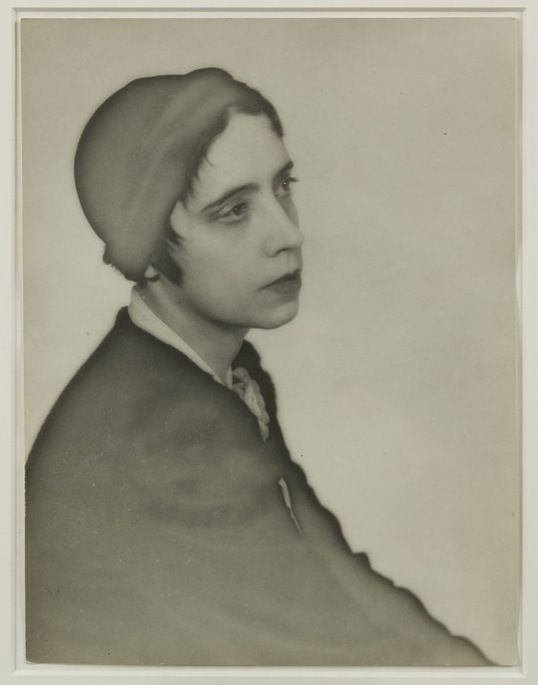 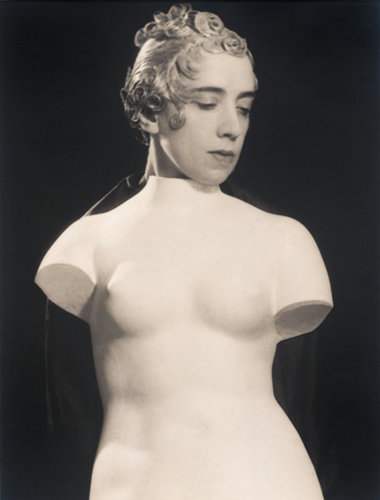 MAN RAY Elsa Schiaparelli, 1933
MAN RAY Elsa Schiaparelli, jesen 1932